مكتبة الاسكندرية
شباب من اجل بيئه مستدامة وفهم افضل
فكرة = بحث علمى
السرطان
cancer
الامراض الشائعه لكل عصر
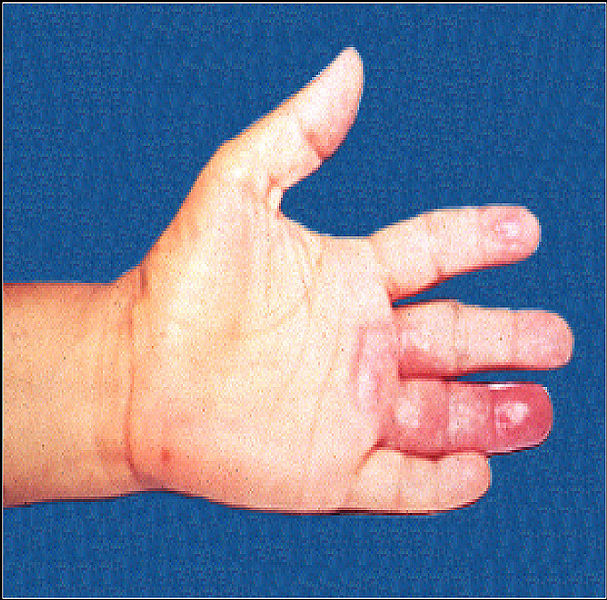 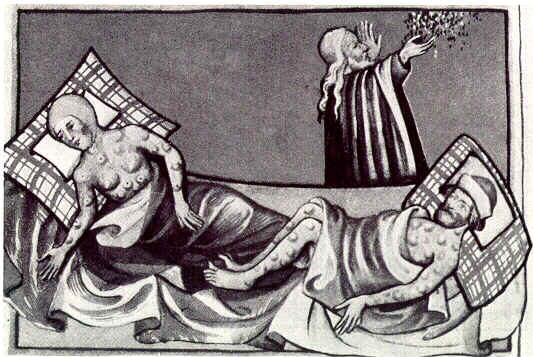 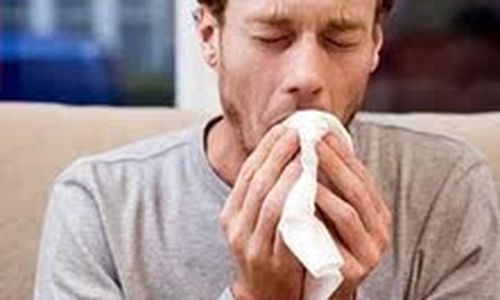 تاريخ المرض
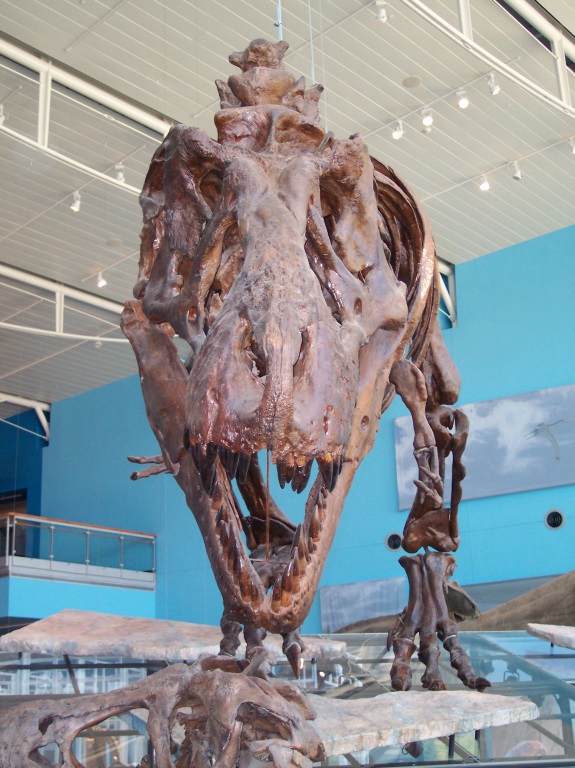 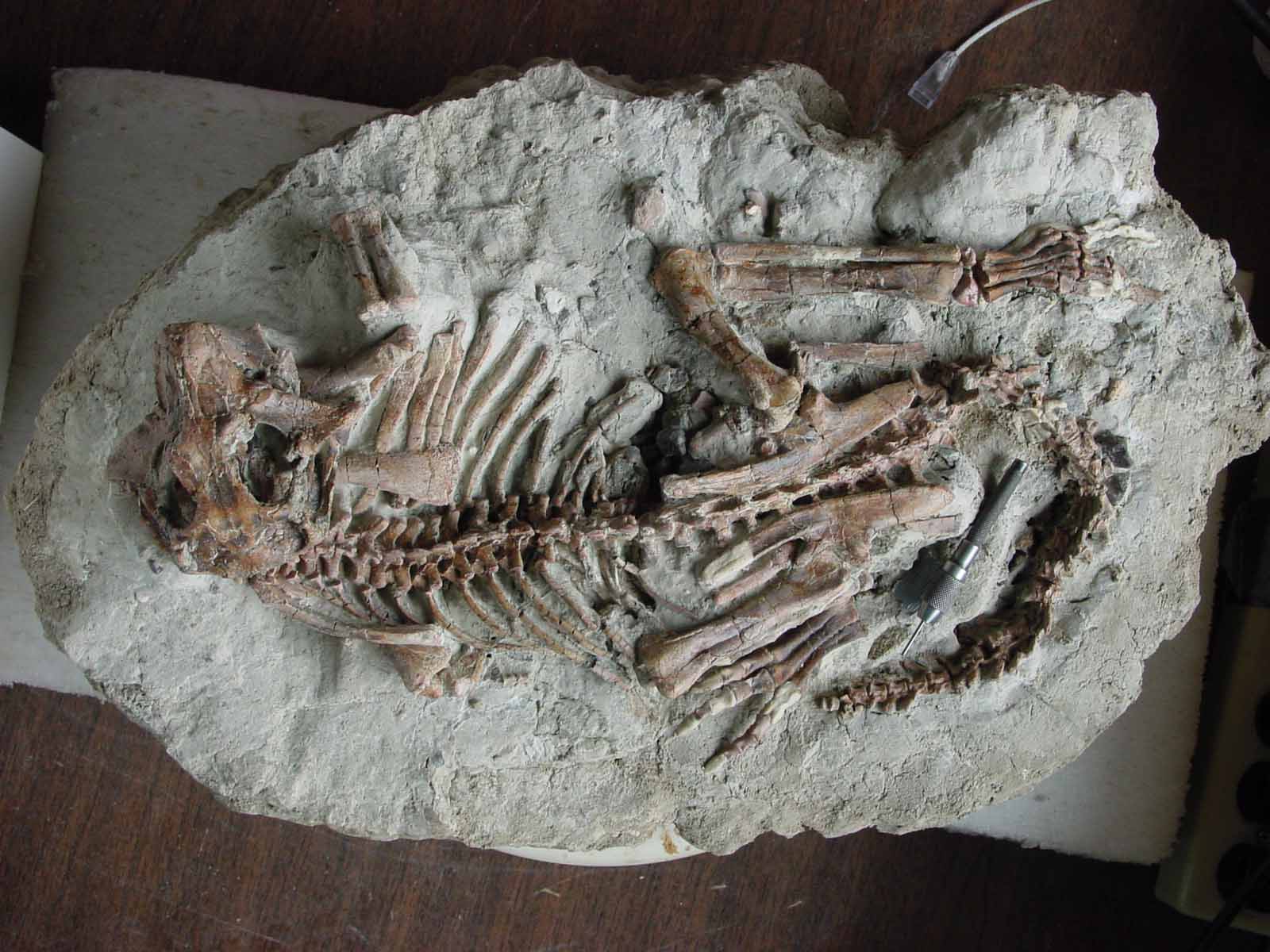 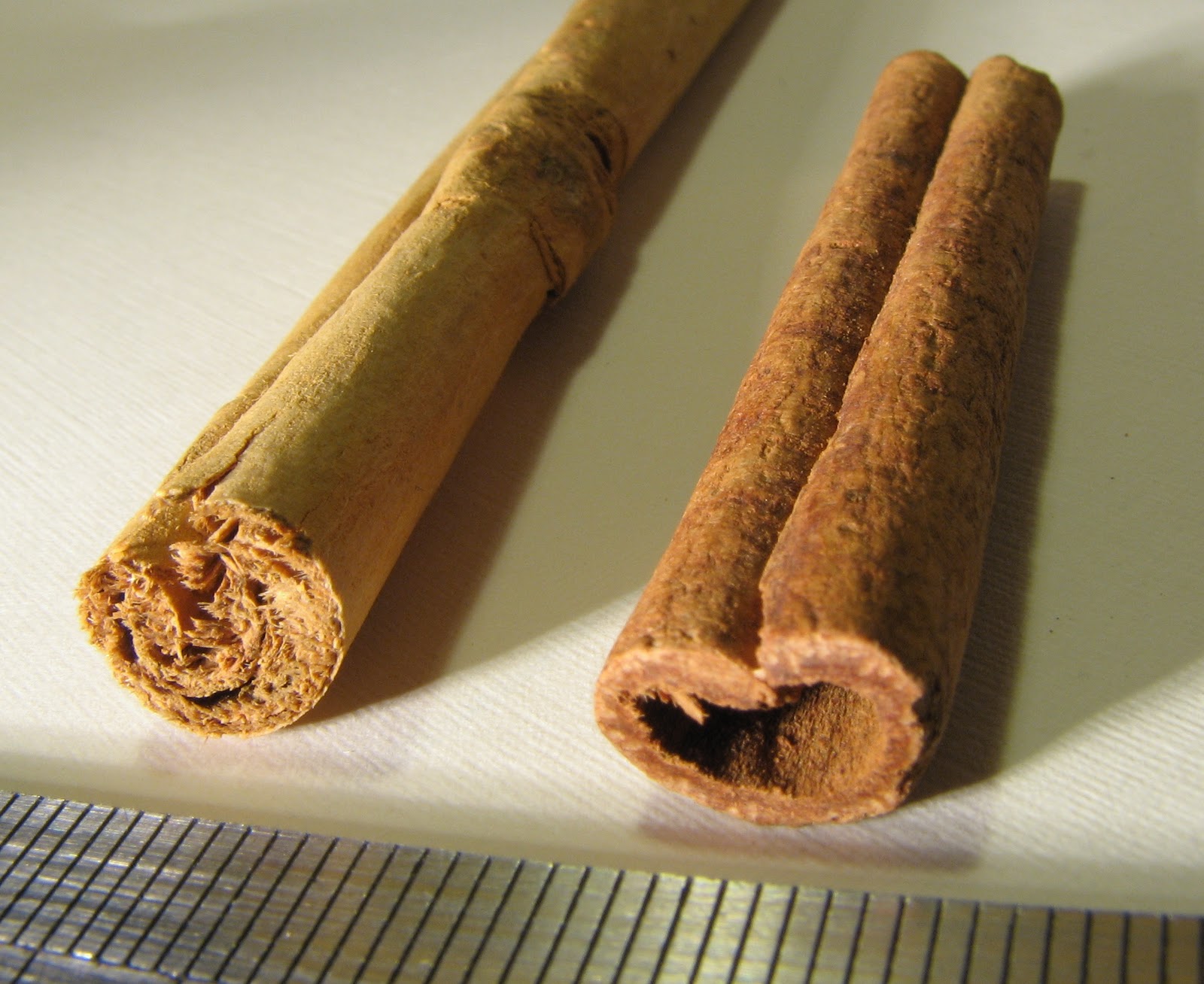 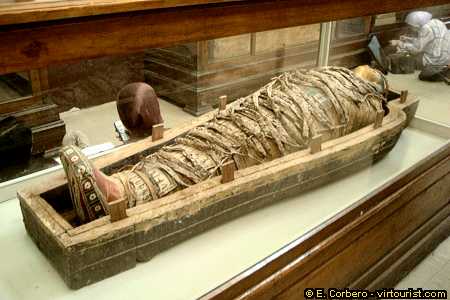 السرطان
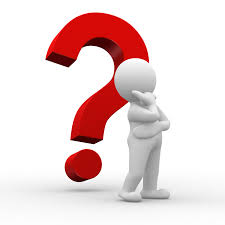 الورم:
هو تكاثر الخلايا بصوره اكثر من الطبيعى.
(قد يكون)
الورم الحميد:لايختلف فى التركيب والوظيفه عن خلايا العضو الموجود فيه.
الورم الخبيث:خصائصه يكمن فيها كل خطر .(السرطان)
الخلايا الخبيثه تفقد قدرتها على التماسك.
تنقص بها الماده التى تساعد على ربط الخلايا.
زياده الشحنات السالبه فيها.
زياده نشاط انزيم(الكولجيناز).
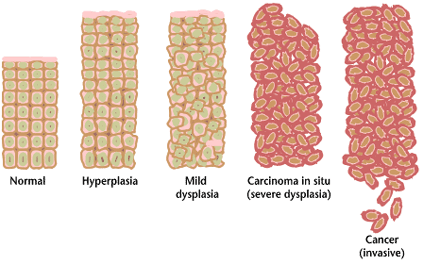 تنشأ الخلايا السرطانيه من تغير فى المادة الوراثية ويرجع العلماء هذا التغير الى عده عوامل وهى:
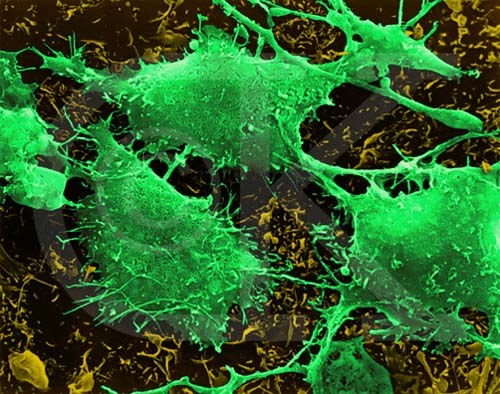 الأشعه الشمسيه مثل الأشعة فوق البنفسجية.
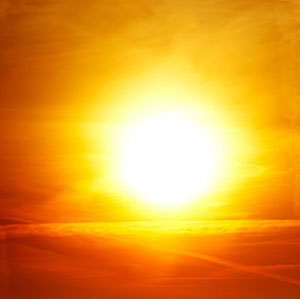 أيضا التعرض الزائد لأشعه أكس لفتره طويله.
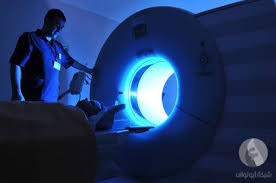 تلوث الهواء و الماء.
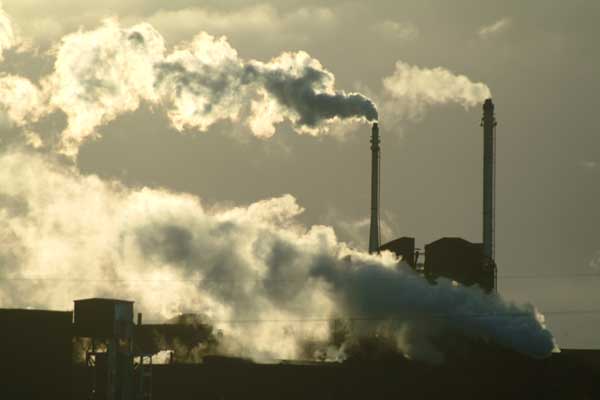 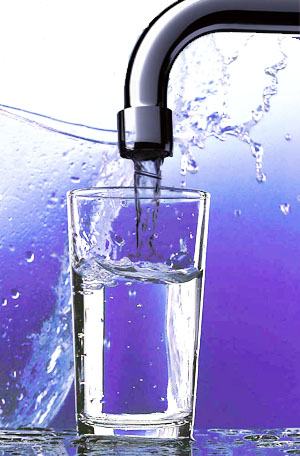 - هناك بعض المواد المحفزة لنمو الخلايا السرطانية و التي يمكن التعرض لها أثناء العمل فقد وجد العلماء نسبة عالية من الإصابة بالسرطان بين منظفين المداخن نتيجة لاستنشاق السخام.
نظام غذائي غير صحي وقلّة النشاط البدني.
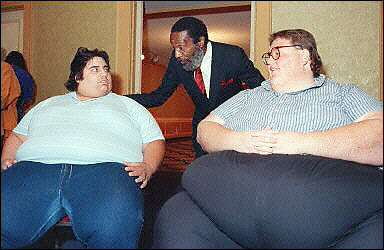 الأعراض.
حدوث اضطرابات فى التبول والتبرز.
جرح أو قرحه لا تلتأم.
وجود افرازات غير طبيعيه فى اى فتحه فى الجسم.
وجود تورم فى اى جزء فى الجسم خاصه(الثدى).
صعوبه بلع او عسر هضم او حمه.
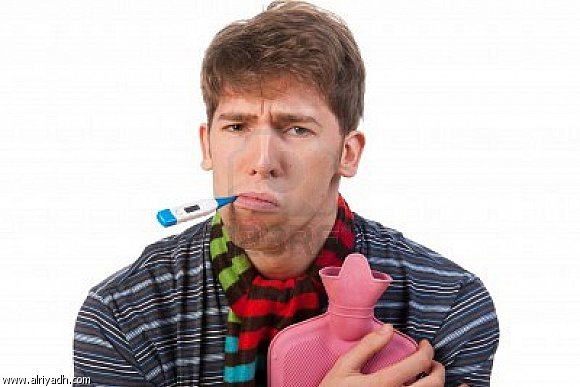 يوجد أورام بعضها شائع ،والبعض الأخر نادر الأصابه به فهو قليل مايصيب الأنسان ولكن فى بعض الأحيان يكون الاصابه الناتجه عنه شديده الخطوره وتصل فى بعض الاحيان الى الدرجه المميته..
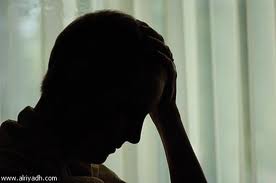 بعض انواع السرطان الشائعه.
الاحصائيات العالمية.
السرطان من اهم اسباب الوفاه فى العالم فقد تسبب هذا المرض فى وفاه 7.6 مليون نسمه اى نحو 13% من مجموع الوفيات لعام 2008.
سرطان الرئه:1.37مليون حاله وفاه.
سرطان المعده:736 الف حاله وفاه.
سرطان الكبد :695 الف حاله وفاه.
سرطان القولون :608 الف حاله وفاه.
سرطان الثدى:458  الف حاله وفاه.
من المتوقع ان ترتفع نسب الوفيات من عام 2007 حتى عام 2030 بنسبه 45% اى(7.9 مليون حاله وفاه الى 11.5 مليون حاله وفاه)..
اكثر انواع السرطان فتكا بالانسان سرطان الرئه..
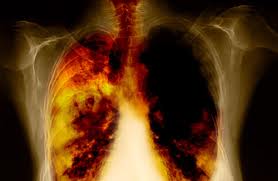 فى البلدان المتقدمه:سرطان(الثدى والبروستاته والقولون).
فى البلدان الناميه:سرطان(الكبد والمعده وعنق الرحم).
أنواع العلاج.
1- العلاج بالجراحة
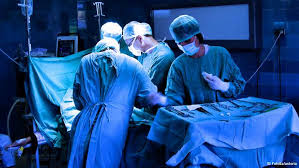 2- العلاج بالاشعاع .
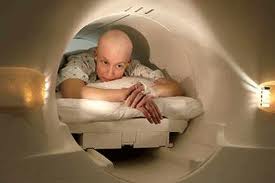 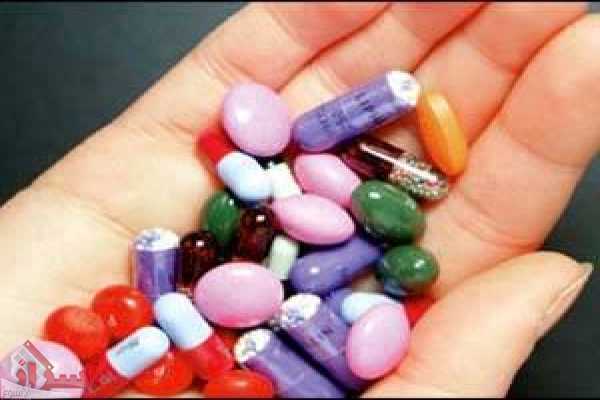 3- العلاج الكيميائى .
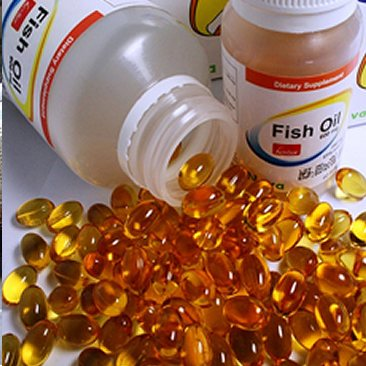 طرق الوقاية.
يمكن الوقاية من أكثر من 30% من حالات السرطان بتغيير أو تلافي عوامل الخطر الرئيسية مثل:

1-الاقلاع عن التدخين2- المحافظة على نظام غذائي متوازن وصحي3- ممارسة النشاطات الجسدية في معظم ايام الاسبوع4-المحافظة على وزن طبيعي وصحي5-الحرص على اجراء فحوصات و الكشف المبكر بانتظام6- استشارة الطبيب بشان اللقاحات المتوفرة. -
أحدث الطرق لعلاج السرطان.
الدكتور مصطفى السيد يكتشف علاجا لمرض السرطان عن طريق استخدام جزيئات الذهب النانويه.
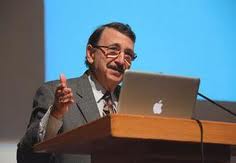 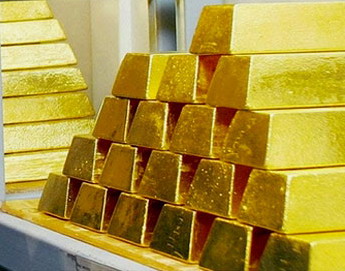 المراجع.
كتاب:السرطان (الخليه المتمرده)
د/يس مصطفى طه            عام/1990
دار النشر/مؤسسه الكويت للتقدم العلمى..

كتاب:الهندسه الوراثيه وابحاث السرطان
د/عبد الباسط الجمل         عام/1999
دار النشر /دار الندى..

كتاب/السرطان مرض العصر
د/عبد الباسط انور الاعصر   عام/2003
دار النشر/دار الكتب والوثائق القديمه..
http://www.who.int
Thank you for All …              
Nourhan Ramadan Mohamed 
Nour_loly2011@yahoo.com
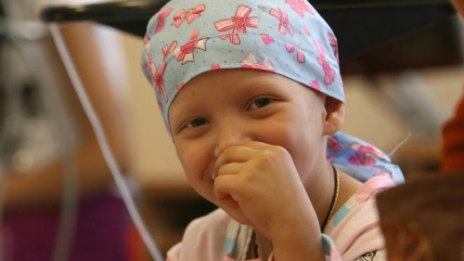